Structured Query LanguageSQLUnit 2
An Introduction to Organizing and Retrieving Datawith SQL
Some More Interesting Single Table Queries
In the last segment, we examined the history of SQL, a little bit about why we organize databases as we do and wrote our first SQL query with a single table
We want to continue creating single table SQL queries so we can move to more interesting SQL statements
Later we will design some really neat queries using SQL aggregate functions and multiple tables
But now, let’s play around with some more single table stuff
The WHERE Argument
Noting that our format for single table queries as:	SELECT <Field Name1>, <Field Name2> (also “*”)	FROM <Table Name>	WHERE <Logic Flow>	ORDER BY <Field Name (Column)> DESC
We want to examine the WHERE argument, which is optional
WHERE allows us to filter records by selecting values in a field
<Column>
<Column>
Don’t forget the commas
The Logical Operators
SQL uses the math operators to select records by field value
An Example for WHERE
Let’s try this example for WHERE:
For a paper, you need to find all months were the Federal Funds Rate was less than zero; using the FedFundsRate table	SELECT Period,Rate
	FROM FedFundsRate
	WHERE rate < 1.0

Click on the Execute icon when you have completed the entry
Here is the Recordset from WHERE
The IN Operator with WHERE
The “IN” operator allows SQL to list all of the items a WHERE keyword will include in a filter	SELECT division,department, category,item,                   year,Budget,actual,variance
	FROM Budgets
	WHERE item IN('training','telephone','Maintenance')
Also, NOT IN gives results of all fields that are NOT in the list
IN Operator Results
Another Example for WHERE
Let’s try another example for WHERE
Assume you have a need to find out how many months had a Federal Funds Rate of 5.55	SELECT Period, Rate	
	FROM FedFundsRate
	WHERE Rate = 5.55

Click on the Execute icon when you have completed the entry
Another Recordset Using WHERE
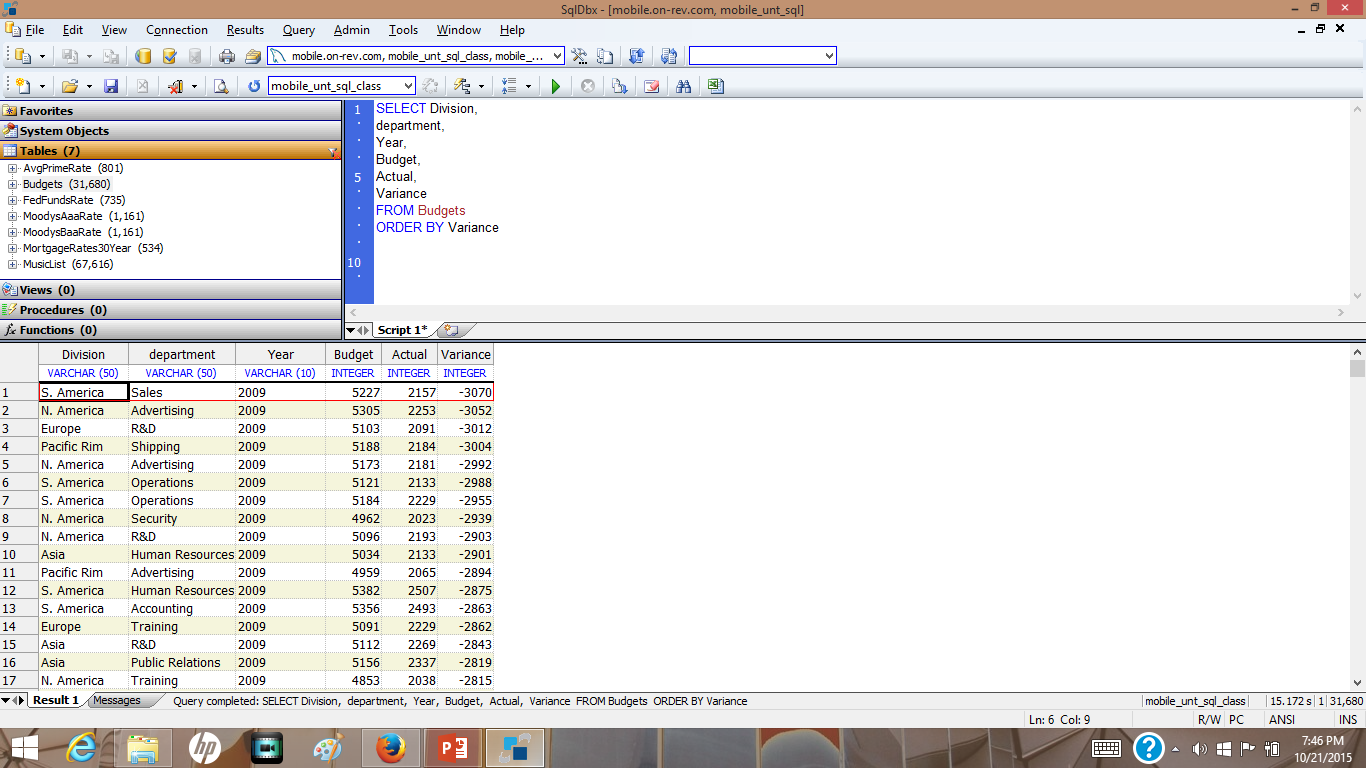 The ORDER BY Clause
In many cases, it is necessary to ensure that our data is sorted
Let’s look at a common SELECT statement that includes an ORDER BY clause	SELECT <Field Name1>, <Field Name2> (also “*”)	FROM <Table Name>	WHERE <Logic Flow>	ORDER BY <Field Name (Column)> DESC
If the DESC (for Descending) is omitted, the Ascending sort is assumed
DESC is for Descending
Wild Card Characters with LIKE
The LIKE keyword is a powerful tool to select records with a particular pattern
SQL uses “wild cards” to support this function
Finding Records with LIKE
The LIKE operator is used to select records that has a field (or column) that matches a particular patternSELECT division,department, category,item,  
                year,Budget,actual,variance
  FROM Budgets
  WHERE Department LIKE 'd%‘  WHERE Departments LIKE ‘%d%’
The % sign means ANY OTHER character
Results of LIKE Query
Using the AND & OR Operators with WHERE
It is too simplistic an approach to believe that your need to query databases would only have a single field (column) condition
It is much more likely that your testing will include multiple conditions
SQL includes the AND & OR operators to allow multiple logical conditions
Using the AND & OR Operators with WHERE
Your manager wants to see all large departments (sales > 3000) with a negative budget variance	SELECT division,department, category,item, 	year,Budget,actual,variance
	FROM Budgets
	WHERE Budget > 3000 AND Variance <0 AND Category 	LIKE '%F%'
And/OR Logical Actions
Sorting Using ORDER BY
Your manager needs to have department budgets sorted by their variance from Budget vs Actual to see the worst first
	SELECT Division, department, Year, Budget, Actual, 		Variance
	FROM Budgets
	ORDER BY Variance
Also modify the query to use the DESC sort
SELECT with ORDER BY
Notice Vertical format
SELECT with ORDER BY DESC
SELECT with DISTINCT
In a table, a column (field) may contain many duplicate values; and sometimes you only want to list the different (distinct) values.	SELECT DISTINCT Division FROM Budgets
	ORDER BY Division
SELECT with DISTINCT
Five (5) Divisions
Using an ALIAS
An Alias is a method to override a field or column name with one of your own choice	SELECT Division, department, Year, Budget, Actual, 		Variance AS Difference
	FROM Budgets
	ORDER BY Variance
AS creates a different column Name
SQL BETWEEN Operator
Allows the query to SELECT records or (rows) that are between a range of values	SELECT Division, Department, Category, Item, Variance
	FROM Budgets
	WHERE Variance BETWEEN 2000 AND 3000
BETWEEN Example
Some Very Simple Functions
SQL has many functions that assist data and financial analysts to be as finite as possible with data
SQL Counting
One of the functions of a SQL query is to count the records in a recordset or table
		SELECT COUNT(*) FROM Budgets		SELECT COUNT(*) FROM MusicList
		
		SELECT COUNT(*) FROM AvePrimeRate
COUNT Results Using LIKE
COUNT Results Using LIKE
Using Multiple Functions
Your manager wants to know the sum of all budgets for the corporation	SELECT sum(budget), avg(budget),                      max(budget),min(budget), stddev(budget)
	FROM Budgets
Multiple Functions with WHERE
WHERE with logic
More Multiple Functions
Your manager now wants you to calculate the values for only the Data Processing and Human Resources departments	SELECT sum(budget), avg(budget),                      max(budget),min(budget),count(budget),                     stddev(Budget) ‘Population STDev
	FROM Budgets
	WHERE Department IN('human resources','data                        processing')
Multiple Functions with WHERE and IN
IN function
Unit 2 Summary
We have examined some query examples, staying away from one of the more powerful functions in SQL
Single table queries are straightforward 
SQL queries using multiple tables are still straightforward, but just a bit more interesting
We call these queries JOIN queries
We will review these after a break